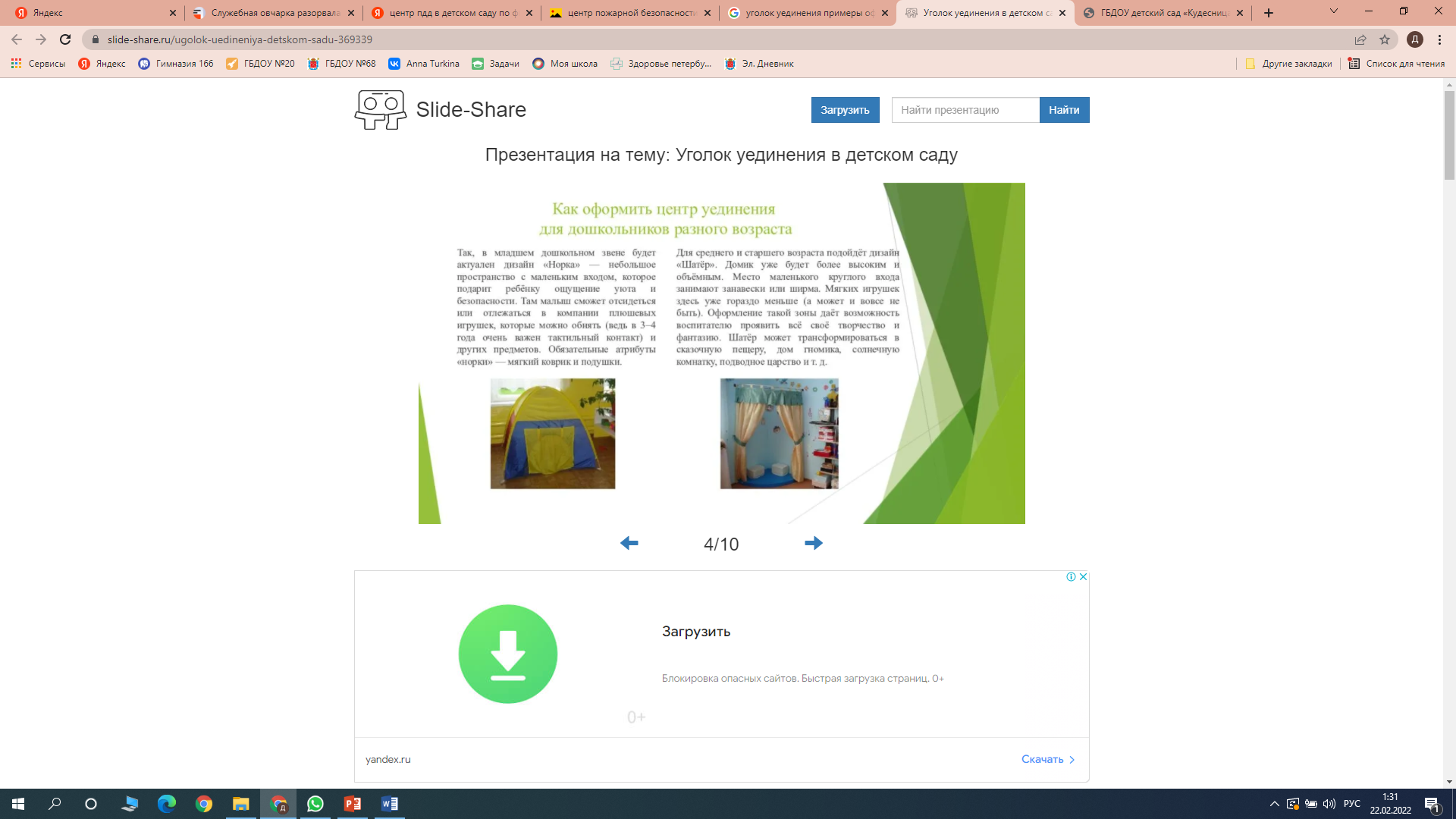 Требования ФГОС ДО
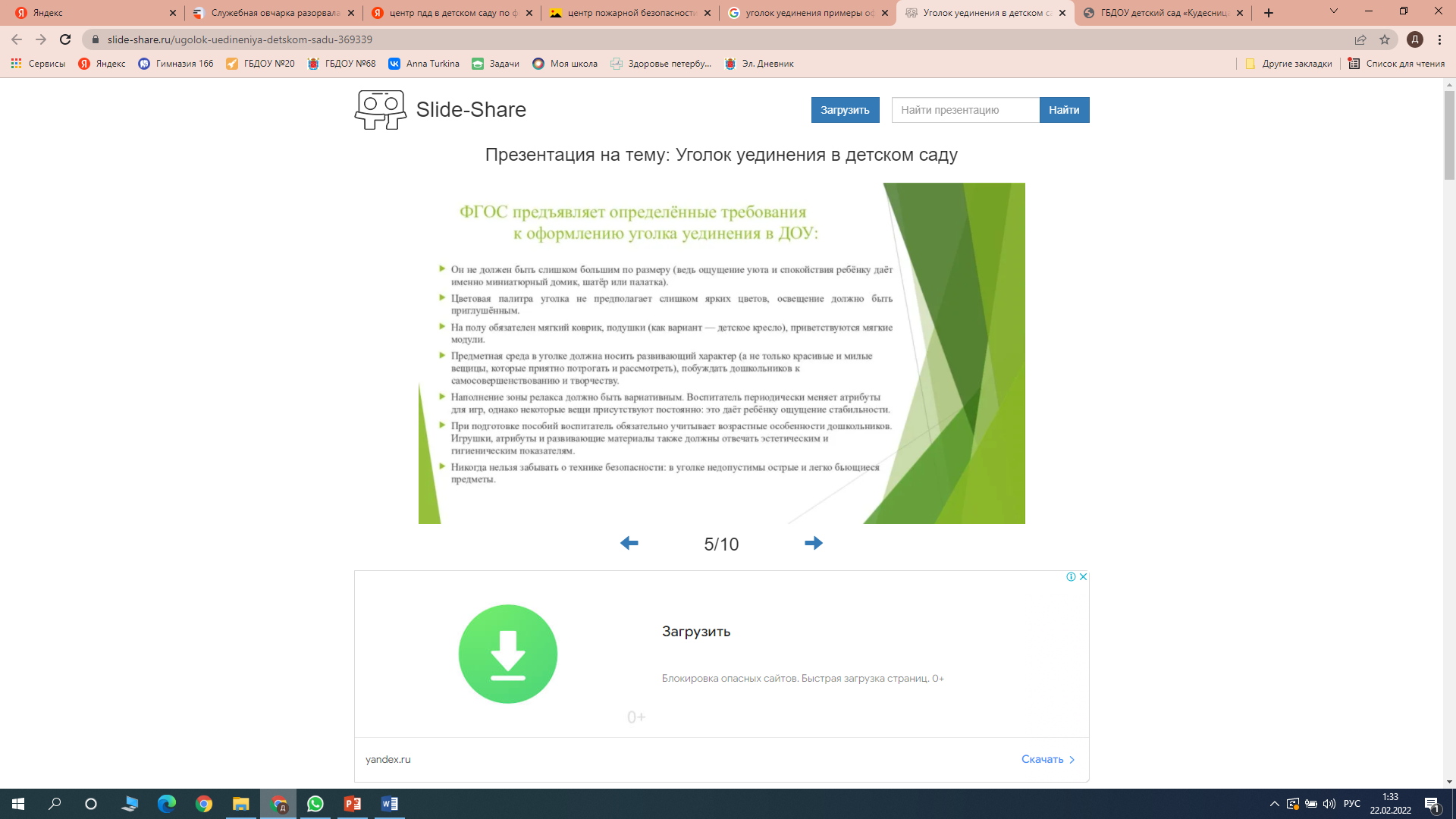 Предметы для выражения негативных эмоций
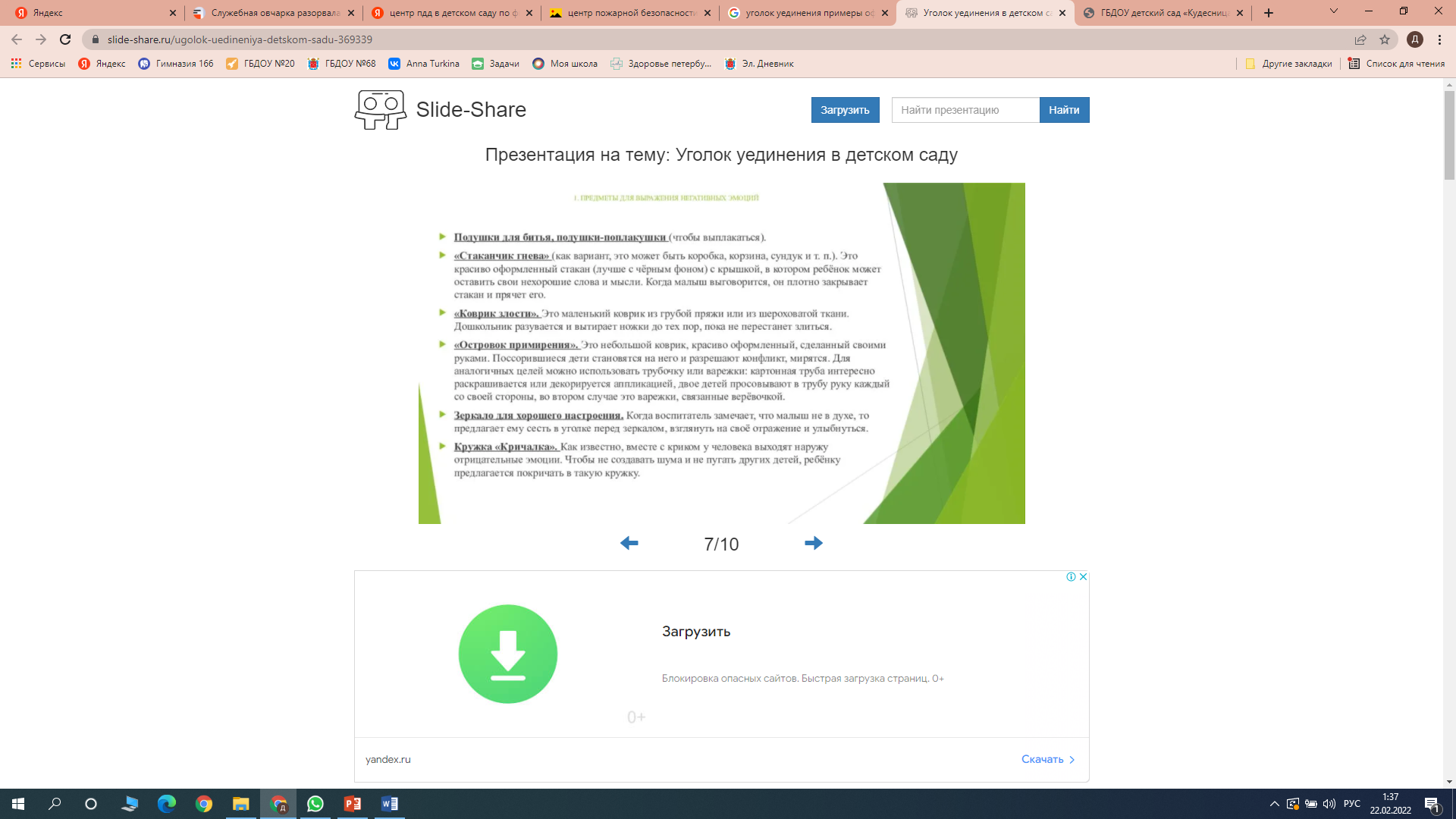 Предметы, необходимые для  обогащения эмоционального интеллекта и релаксации
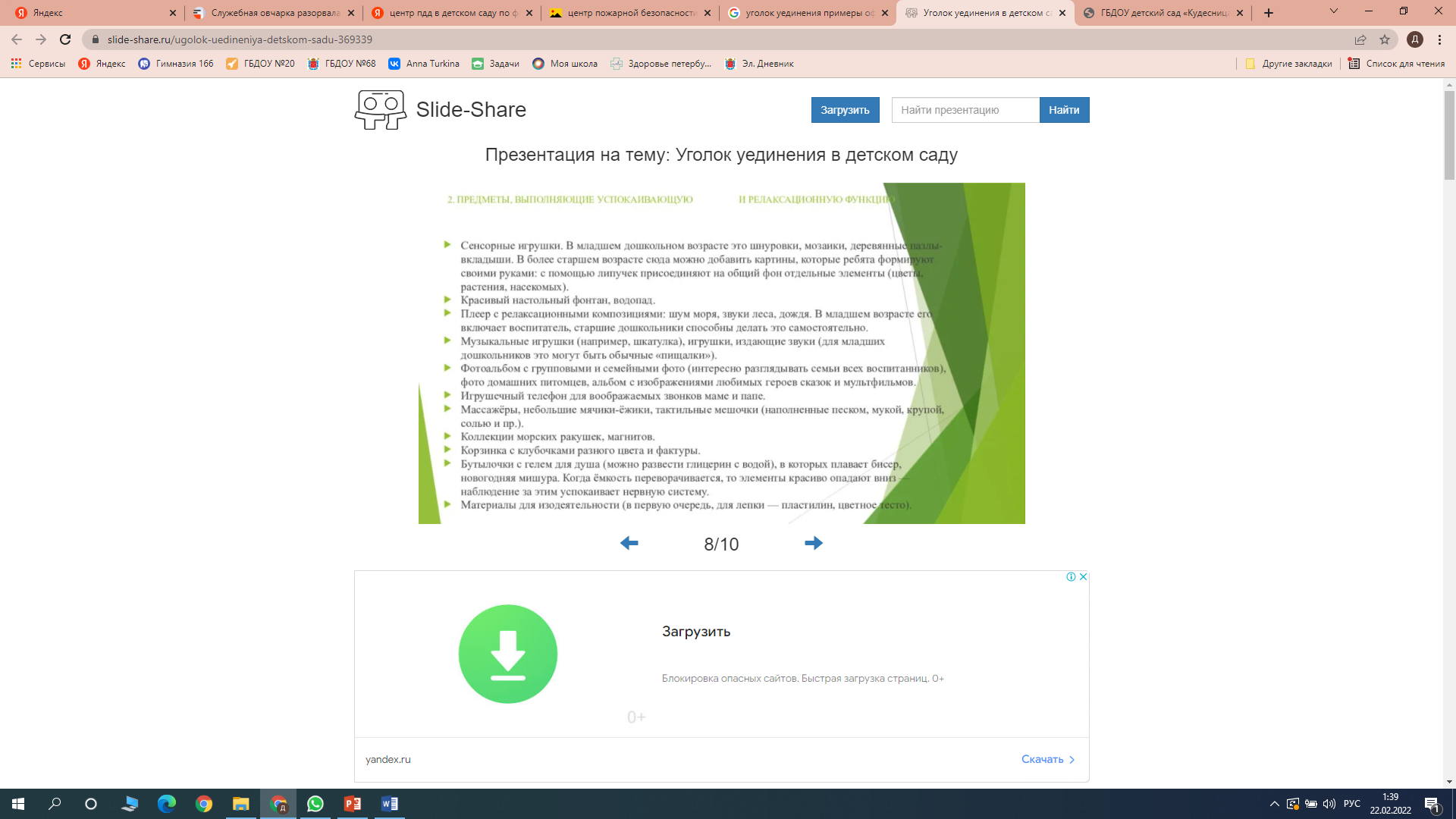 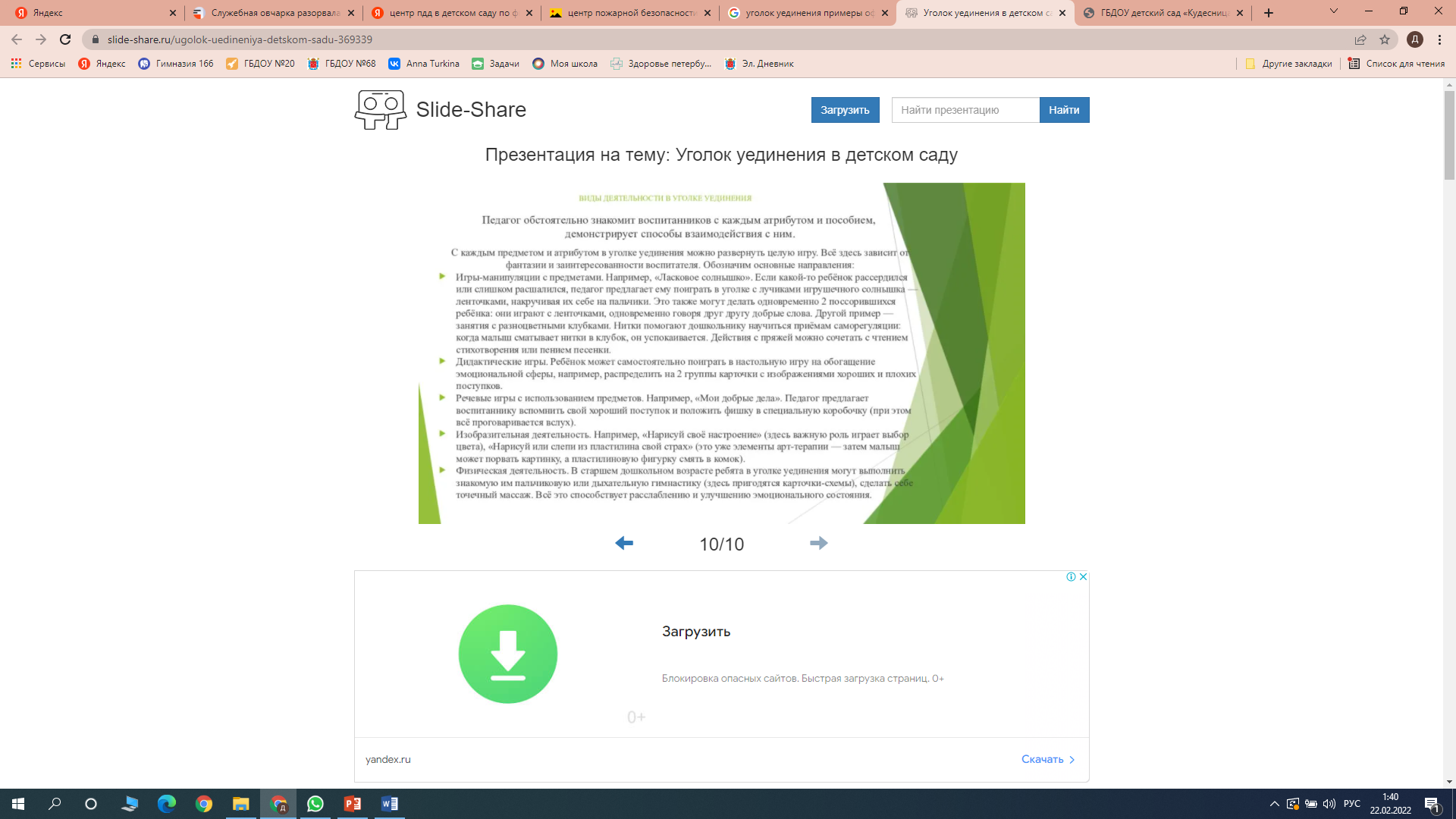